PROPOSAL FOR UNICHARM: QUALITATIVE STUDY TO UNDERSTAND PURCHASE BEHAVIOR & TRIGGERS FOR SANITARY NAPKINS WITH HOME VISIT IN MEERUT, UP

March, 2022
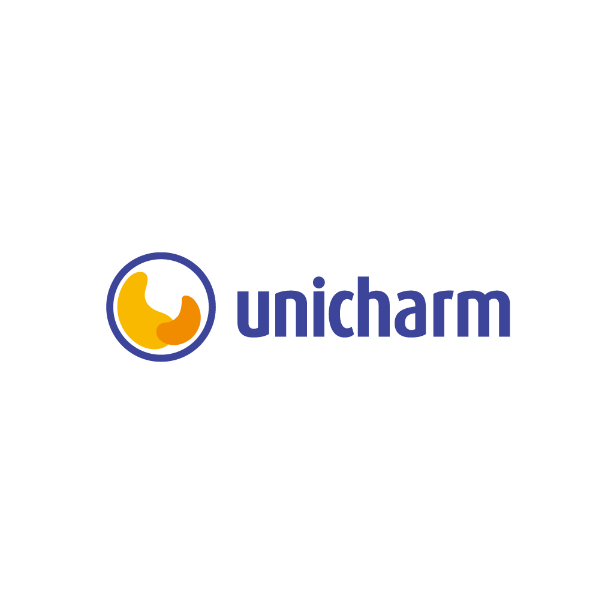 @ Market Xcel 2021: All Rights reserved. Contains MX Confidential and Proprietary Information and may not be disclosed or reproduced without the prior consent of Market Xcel
@ Market Xcel: Proposal | September 2021 | Client & Internal Use Only.
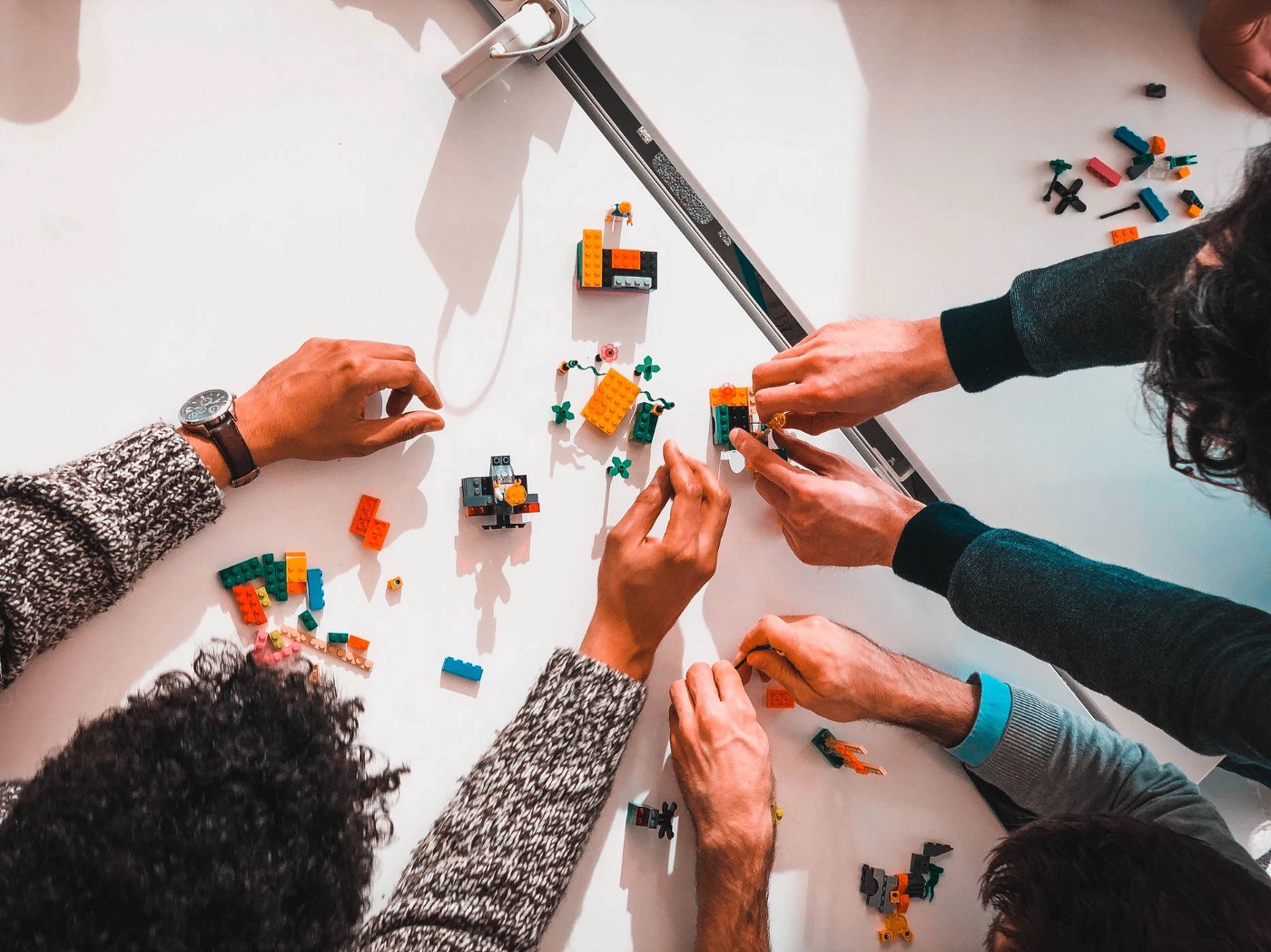 RESEARCH OBJECTIVES
The research objectives include understanding SEC C consumers of sanitary napkins in Meerut in terms of: 
The consumer’s purchase behavior 
The triggers for choice and purchase including benefit perceptions for leakage and duration and SKU features like pack size, number of units, price and the brand
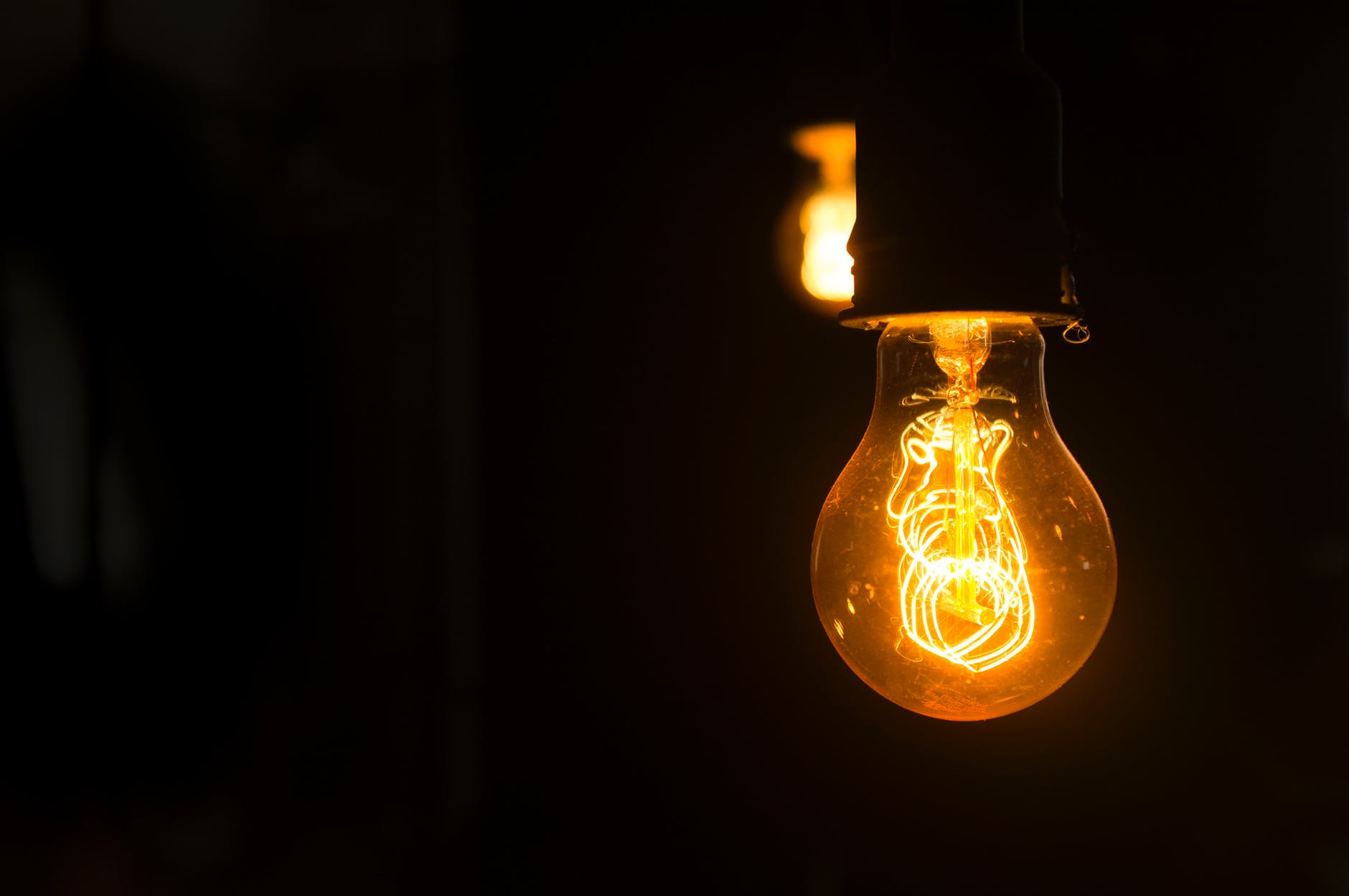 Research Methodology
TARGET AUDIENCE
The study will be aimed at client brand and competition users of sanitary napkins category in Meerut in U.P.
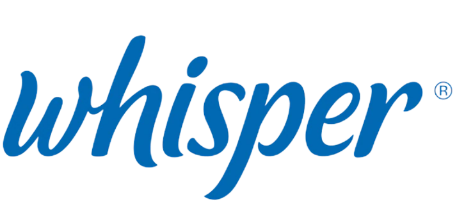 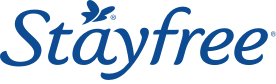 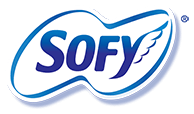 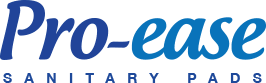 Will be finalized in consultation with the client
METHODOLOGY - QUALITATIVE IDIs
MX proposes using qualitative, face to face, In Depth Interviews using Home visit
Concept test:
The IDIs may include a Pack exposure. 
The devices and tools for the TVC / Pack exposure would be managed by the client team.
In depth interviews (1 respondent):
Rationale:  IDIs offer exploration of respondent’s views and allow to establish the context through one-on-one interaction, akin to an intimate conversation. This will help us to contextualize respondent’s views w.r.t. consideration, trigger for choice and the underlying rational for purchase.
IDIs offer higher privacy and comfort for the respondents, especially for the more discerning line of discussions relevant for the category of sanitary napkins. 
Duration: 40 – 45  minutes 
Setting: respondent’s household
Observation:
The IDIs will be conducted during the client team visit* or by a female moderator
*Recommended 1 female member from client team
LOCATION
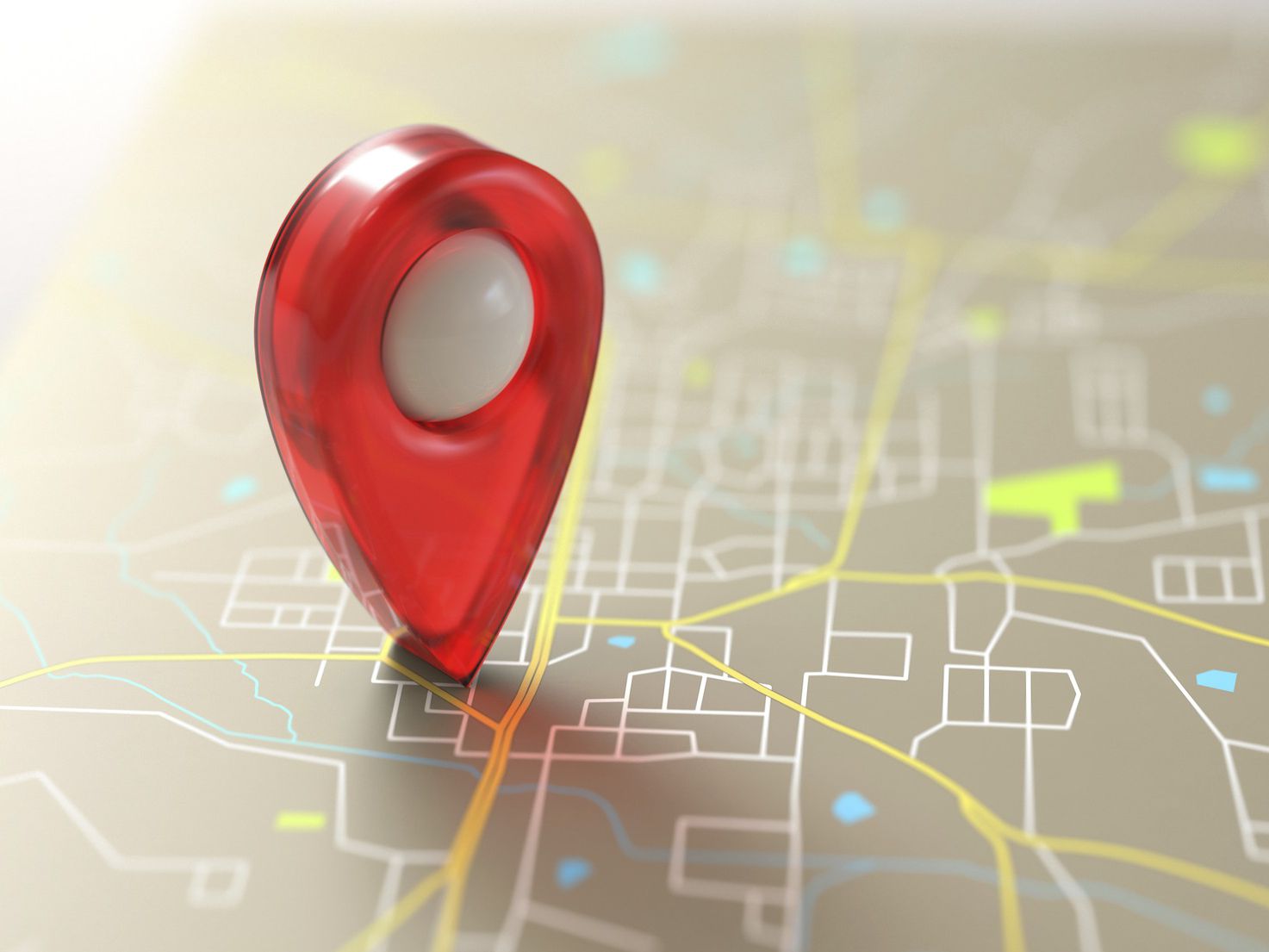 ROU / Tier 5 town in Uttar Pradesh in Meerut
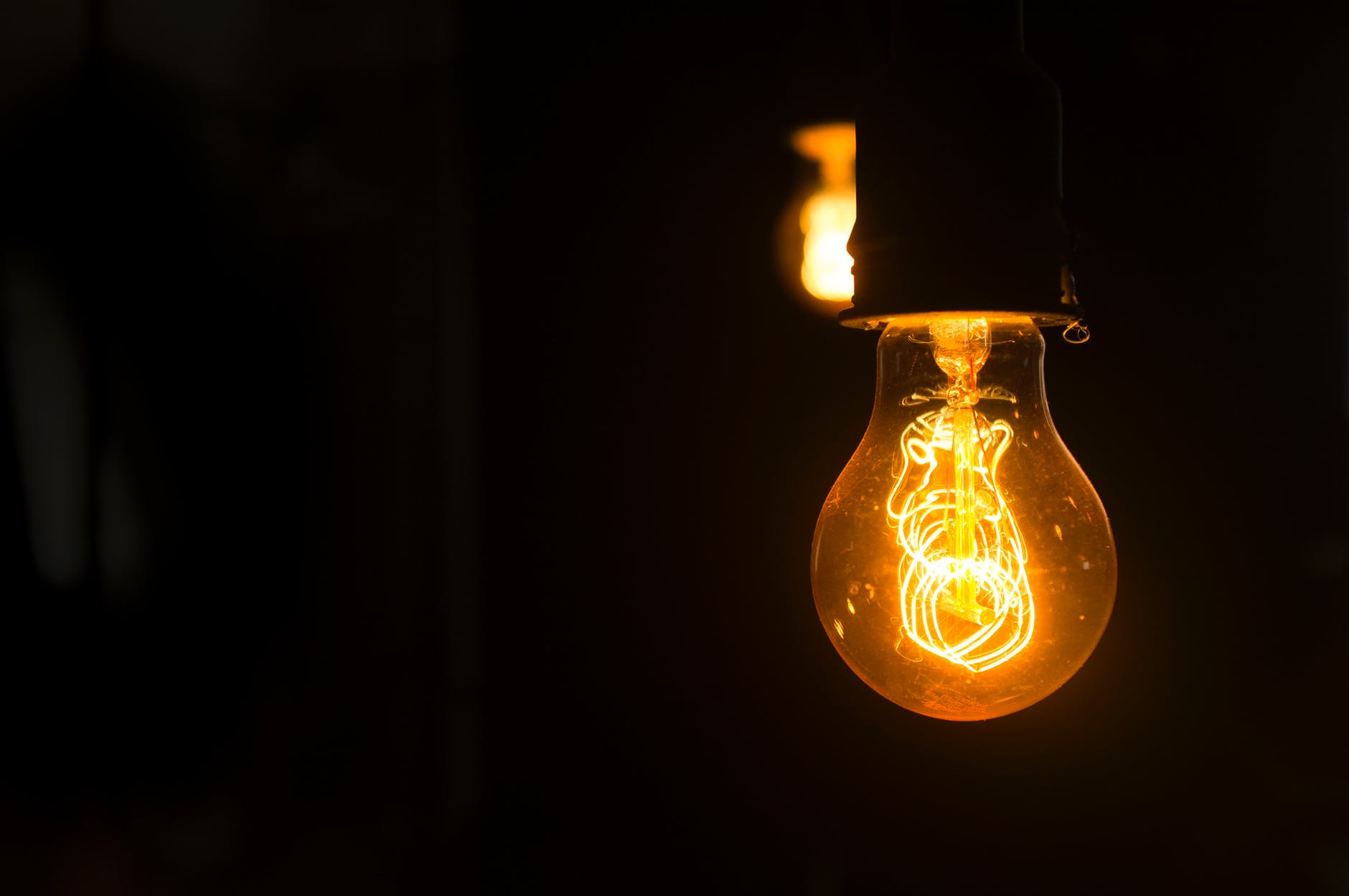 Sample
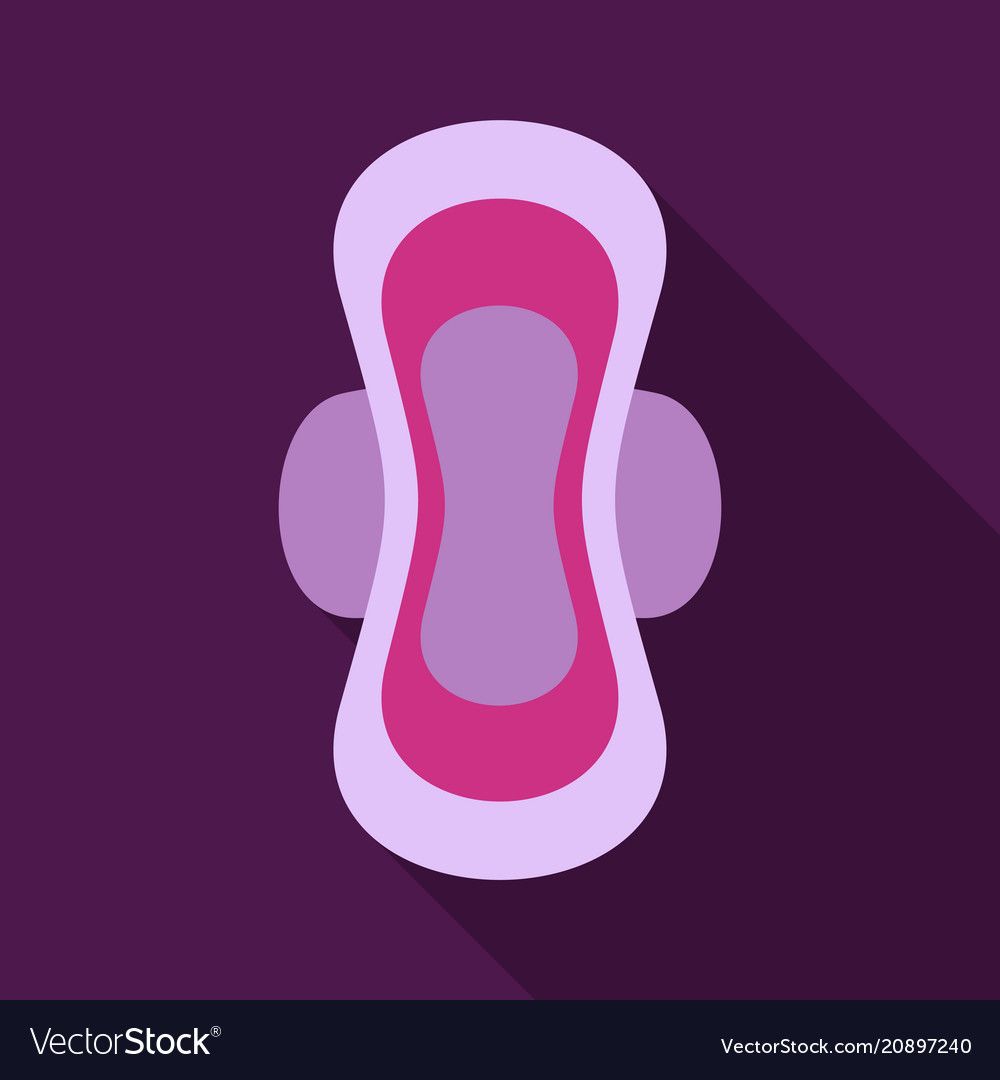 SAMPLE SIZE AND SPREAD
Will be finalized in consultation with the client
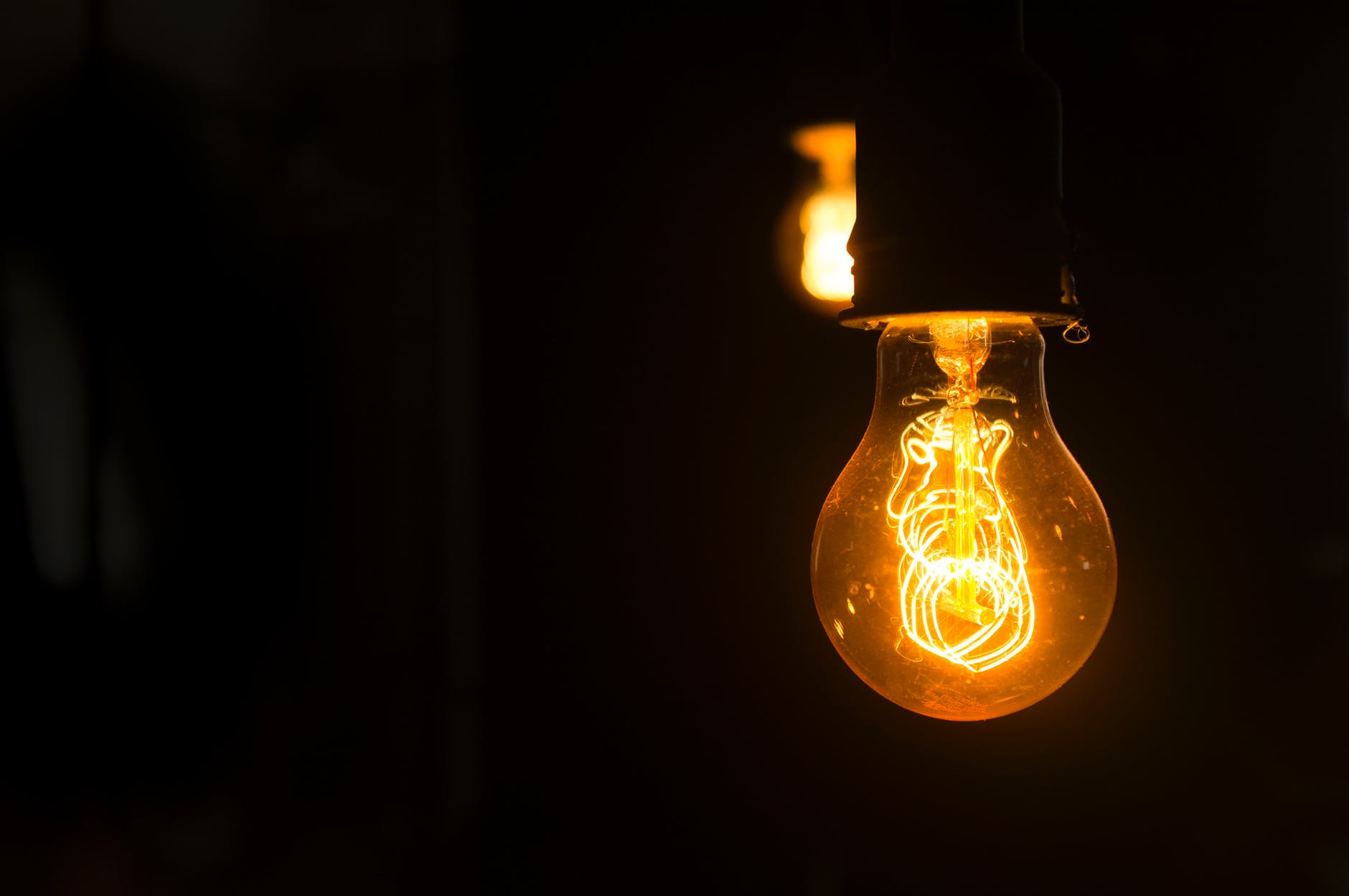 Areas of Investigations
INFORMATION AREAS
The study will be aimed at the below information areas:
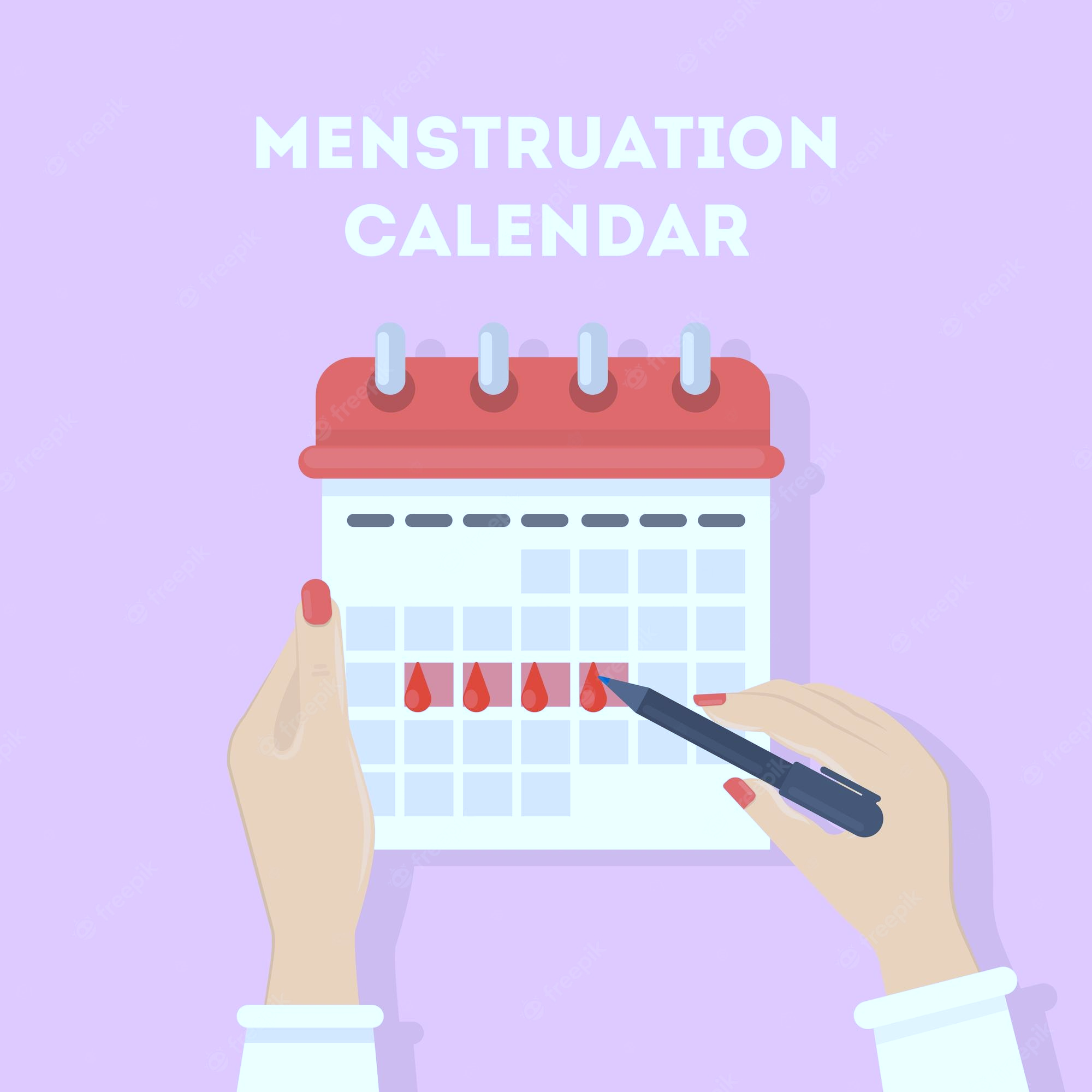 Profile (lifestyle, dreams and aspirations)
Information sources, awareness and recall and impact on decision
Pack  response (if exposed to)  (BF-R 7P (6+1) flat pack)
KEY INFORMATION AREAS
Reason for trial / non trial of client brand
Purchase behavior, triggers
Will be finalized in consultation with the client
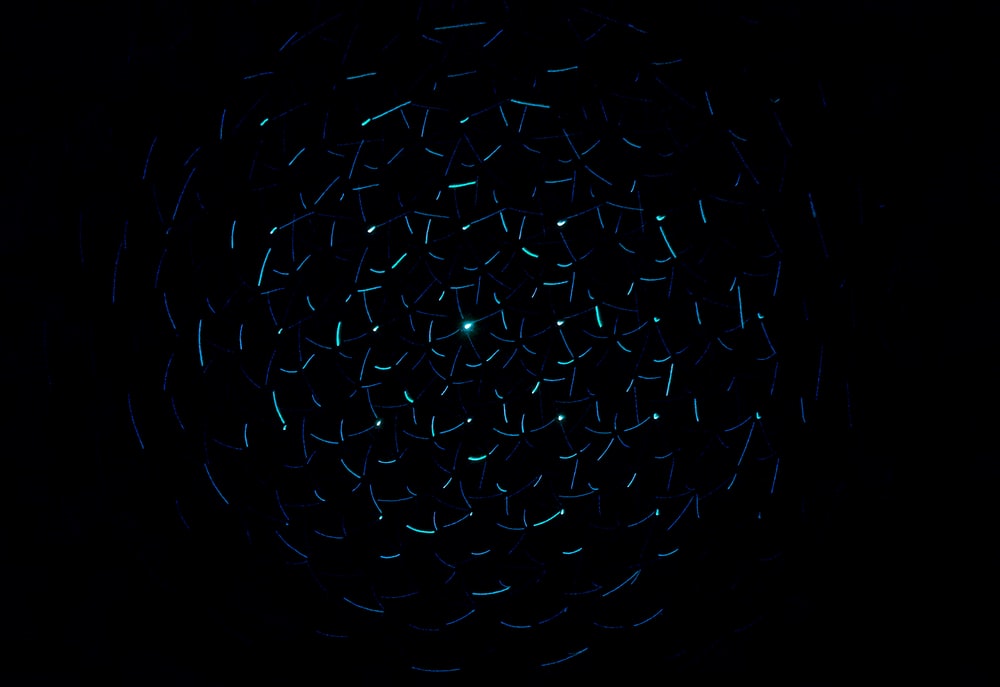 Timelines and Investment
TIMELINES
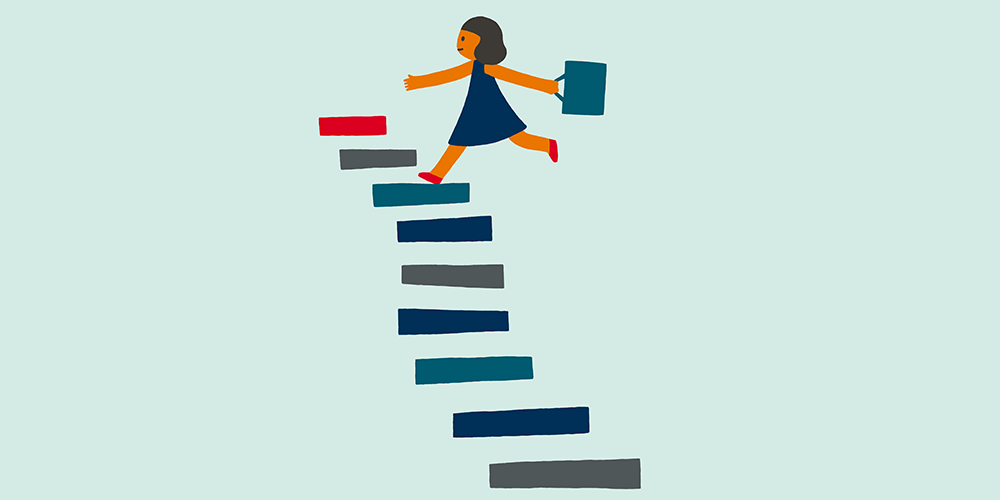 The project progress will be dependent on external situations and government restrictions and expert advice 
In case the dates coincide with weekend / public holiday, the scheduled task would be assigned for the immediate next working day.

In case of any expected / actual delay, the same would be communicated effectively on time.
DELIVERABLES
From Client
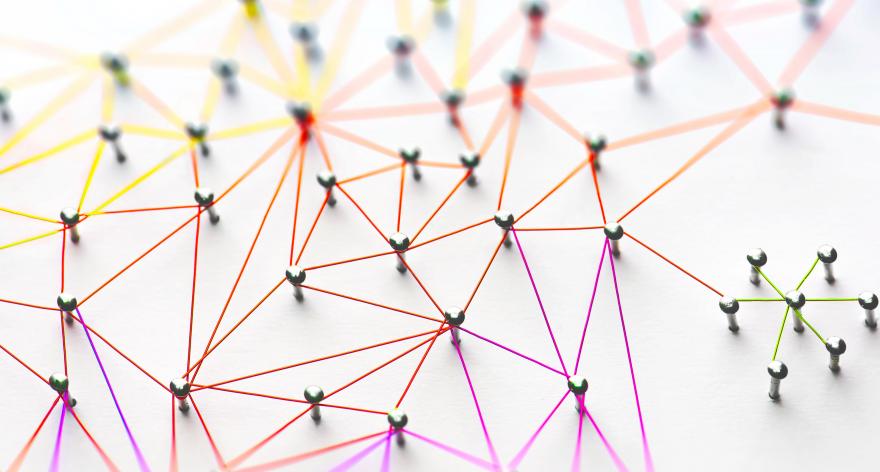 Fieldwork planning and project management 
Recruitment questionnaire 
Recruitment
Go ahead and timely PO (prior to start of fieldwork) and advance 
Concept / pack to be tested
Discussion Guide 
Approval
From Market Xcel
INVESTMENT – OPTION 1 (WITHOUT MODERATION)
The above cost for includes:
Fieldwork for 3 IDIs with an LOI of upto 45 minutes in respondent’s homes 
Recruitment of defined TG and sample 
Respondent incentive
Supervision and coordination
The above cost, does not include:
GST / other applicable taxes
Cost for discussion guide, moderation, recording and transcription
Cost for separate venue and equipment for concept / stimuli exposure (if any)
Researcher out of station travel and stay cost (would be chargeable additionally)
Cancellation of scheduled interviews will be chargeable additionally
INVESTMENT – OPTION 1 (WITHOUT MODERATION)
The above cost for includes:
Fieldwork for 3 IDIs with an LOI of upto 45 minutes in respondent’s homes 
Recruitment of defined TG and sample 
Respondent incentive
Supervision and coordination 
Moderation of 3 IDIs and moderator’s travel
The above cost, does not include:
GST / other applicable taxes
Cost for discussion guide, recording and transcription
Cost for separate venue and equipment for concept / stimuli exposure (if any)
Researcher out of station travel and stay cost (would be chargeable additionally)
Cancellation of scheduled interviews will be chargeable additionally
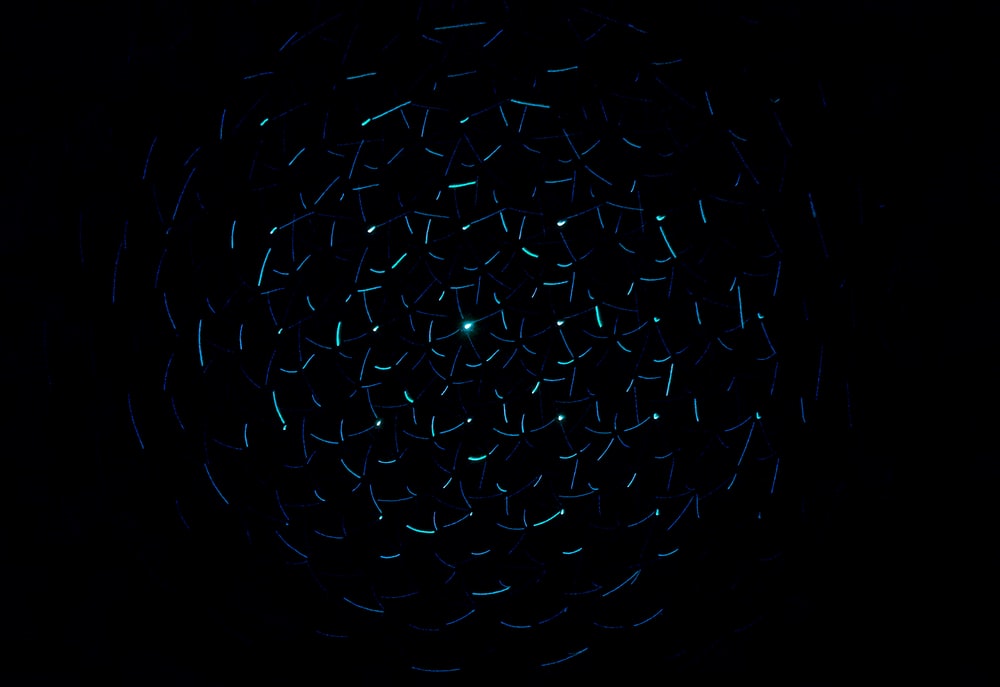 Terms & Condition
PAYMENT TERMS
The first 50% of the agreed fee for the Project will be invoiced upon commissioning of the Project (“the advance Invoice”). 
Payment of Advance Invoice is due from the Client within 7 days of the invoice date
The Balance Invoice will be invoiced on project completion.
Any additional costs outstanding will either be included in the Final Invoice or will be invoiced separately, as and when they arise.
All invoices except advance to be paid within 45 days of Invoice date.
The fees exclude GST, which will be charged in addition at the current applicable rate.
MX will pass on charges for supplementary expenses such as hotel, travel, viewing facilities, and subsistence costs unless agreed otherwise. A handling charge of 20% will be added to all expenses.
MX also confirm that MX is registered under MSME Act. The Udyam Registration Number is UDYAM-DL-08-0002439
Where MX deems it necessary to instruct a legal enquiry to recover payment, all legal and Client charges are payable by the Client on an indemnity basis.
The party providing MX with written instructions for the Project is classified as the Client, and will be invoiced and considered to be fully responsible for payment of invoices. In the case where a Client is representing another party (‘their client’), on whose behalf they issue instructions to MX, the Client issuing the instructions to MX will still be responsible for payment of invoices. This is regardless of any payment arrangements they may have with their client.
The fees quoted are estimated according to specific Project requirements, the agreed timescale, and any assumptions detailed in the proposal. If the timescale, Project objectives, requirements, research approach, or the assumptions on which the quote is based change in any way by the Client, MX reserves the right to review the date of completion and the agreed fee, and charge for any additional work that has resulted from changes. This includes all amendments made to research quotas, and analysis parameters (e.g. profiling of research participants) after the quote has been accepted by the Client and the Contract commences.
In addition, if the disbursement costs (which shall include but not be limited to: fees for publications, data lists, documents) on any Project increase from those estimated by MX, MX shall as soon as reasonably practicable inform the Client of the increase and the Client agrees to reimburse the total costs of obtaining the said disbursements at the rates charged to MX.
Post final submission of data and/or report MX will take queries for up to 4 weeks of the final submission. Any request/query made after 4 weeks will be handled at the discretion and/or additional cost by MX.
The project progress will be dependent on external situations and government restrictions and expert advice
MX PROJECT TERMS & CONDITIONS OF BUSINESS
In the following terms and conditions document (the “Terms and Conditions”), ‘MX’ refers to Market Xcel Data Matrix Pvt Ltd, (CIN. U74130DL2005PTC144211) incorporated in INDIA whose registered office is at 16 Sant Nagar, East of Kailash, New Delhi - 110065, and ‘the Client’ refers to the person/company who agrees to commission research (“the Project”) to MX.
Standard Terms & Conditions
1. The following Terms and Conditions of business apply to all contracts between MX and the Client, and acceptance of the last quotation given will be taken as acceptance of these Terms and Conditions of business. Acceptance of these Terms and Conditions also constitutes acknowledgement and acceptance of the ICC/ESOMAR Code of Conduct, and Client’s responsibilities as set out therein, unless otherwise agreed in writing before commencement of the Project. 
2. The Contract is formed when MX confirm by way of an acknowledgement in writing to the Client that they accept the Project. Acceptance by e-mail shall constitute written acceptance.
3. Any quotation by MX for the cost of providing the Project is valid for a period of two calendar months from the date it is sent to the Client (unless extended in writing by MX).
Cancellation & Termination
4. If the project is cancelled by the Client at any time prior to completion of the Project the Client will be liable to MX for any and all direct and indirect expenses and costs incurred by MX, including all WIP expenses that cannot be stopped in real time. A handling charge of 20% will be added on top of any and all direct and indirect expenses.
Working practice
5. MX is reliant upon the Client to provide all relevant information, related to the Project and keep MX informed of any change in circumstances. 
6. In circumstances where the Code of Practice and these terms and conditions conflict, the terms and conditions shall prevail.
Handling of Personal Data
7. Each party  shall comply  with  its  respective  obligations under  the  applicable  data  protection laws to the extent that, in connection  with the Contract  and the Services, a party  stores, processes  and transfers  any personal  data to which  data  protection laws  apply  ("Personal  Data").  
8. All documents and electronic media including questionnaires, (programmed or printed) on which the data is recorded is and shall remain, the property of MX.
 Ownership
9. Ownership of the Project will not pass to the Client until MX has received payment in full of all sums due to it in respect of all and any invoices issued to the Client and no part of the Project will be delivered to the Client until the payment of Initial Invoice has been received by MX.
10. The copyright and all other intellectual property rights whatsoever in any work produced by MX for the Client during the project including (without limitation) MX’s proposal, debrief documentation and any other materials whether (without limitation) vested, contingent or future shall belong to MX absolutely at all times.
11. The findings from MX’s research and contained within the Project may only be published, used or quoted elsewhere, with our prior written approval and provided that the findings and work are attributed to MX. 
 Publicity
12. MX reserves the right to publicise the existence of its relationship with the Client and shall utilise testimonials given by the Client on its website (www.market-xcel.com), both during and after the term of the Contract.
13. MX reserves the right, subject to the approval of the Client (such approval not to be unreasonably withheld or delayed) to use Project information as examples of case studies and as PR material.
General
14. Any preliminary plan or quotation submitted before contract is done so on the understanding it is for the consideration of the Client, and will not be shown to any third party. In the case where a Client acts as an agent commissioning the research on behalf of a third party, it may only be shown to the Client’s principal for the Project.
15. MX will not be deemed to be in breach of the Contract or otherwise liable to the Client in any manner whatsoever for any loss damage failure or delay caused in performing any of its obligations under the Contract due to acts events omissions or accidents beyond MX reasonable contemplation and control, including without limitation, industrial disputes, acts of God, war, or national emergency, acts of terrorism, riot, civil commotion, malicious damage, compliance with any law or governmental order or rule, regulation or direction, accident breakdown of plant or machinery, fire, explosion, flood, storm, or epidemic.
16. Nothing within this document requires MX or the Client to do anything contrary to law or other public policy.
 Jurisdiction
17. The Contract will be governed by Indian law. The Contract will be subject to the exclusive jurisdiction of courts of Delhi.